OBSERVATOIRE HOTELLERIE
ZILEA

ACTIVITE 1er SEMESTRE 2018
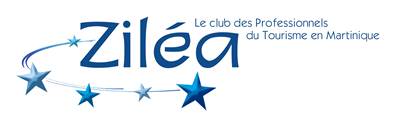 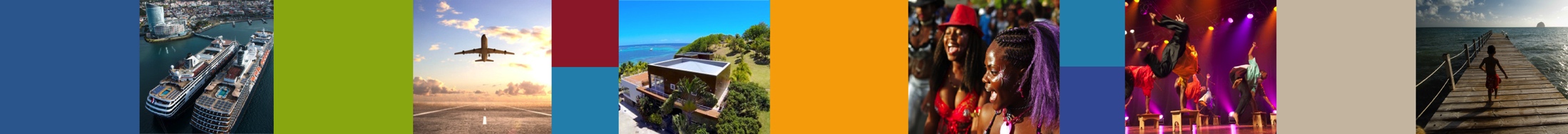 DESTINATION  MARTINIQUE
Le contexte en France et en Europe
L’année 2017 a été marquée par un retour de la croissance en Europe, mais des incertitudes politiques règnent avec une montée du populisme en Europe, des difficultés de gouvernance (Allemagne, Italie), et surtout la grande incertitude  autour du Brexit		
La France quant à elle, bien qu’en retrait par rapport à la croissance européenne, retrouve son plus haut niveau d’activité depuis 2007 +2%

En Martinique

Les problèmes structurels de l’hôtellerie perdurent, et malgré un bon cru 2017, cette année a vu augmenter le nombre d’établissements en difficulté		
La croisière est en forte progression avec les croisières Costa et surtout MSC qui renforce Fort de France comme tête de ligne. Elle a bénéficié d’un phénomène de report important du au Cyclone IRMA qui a frappé Sain Martin. Cette tendance se poursuivra en 2018
 L’offre aérienne  qui s’est élargie  avec  NORVEGIAN à partir du marché américain, et CONDOR qui est arrivé pour la première fois en Martinique en 2017(vol à partir de Frankfort avec une escale à Barbades), devrait se maintenir en 2018
LES RESULTATS
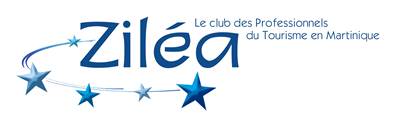 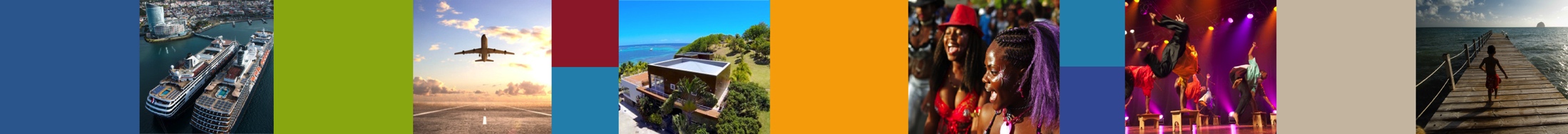 LE PERIMETRE
Statistiques tenues à partir de 1856 chambres pour  18 établissements soit une moyenne de 103 chambres par établissement.
COMPARATIF 1er SEMESTRE 2017-2018
ACTIVITE 1er SEMESTRE 2017-2018
EVOLUTION des PERFORMANCES1er SEMESTRE 2007-2018
EVOLUTION DU TAUX OCCUPATION1er SEMESTRE 2007 à 2018
EVOLUTION R.M.C GLOBAL1er SEMESTRE 2007 à 2018
EVOLUTION CHIFFRE D’AFFAIRES1er SEMESTRE 2007 à 2018
EVOLUTION REVPAR GLOBAL1er SEMESTRE 2007 à 2018
EVOLUTION REVPAC GLOBAL1er SEMESTRE 2007 à 2018
ORIGINE NATIONALITES1ER SEMESTRE 2017-2018
COMMENTAIRES 1er SEMESTRE 2018
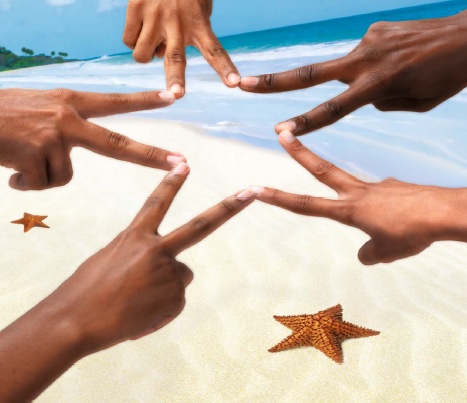 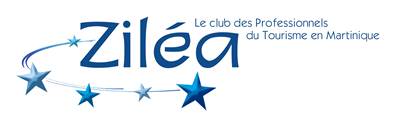 15